Bloom’s Taxonomy
BY MANDI BAKER
Who, What, When, Why, How
Who: Benjamin Bloom
Collaborators: Max Englehart, Edward Furst, Walter Hill & David Krathwohl
What: Bloom’s Taxonomy - A structure for classifying educational goals
When: Originated in 1956, Revised in 2001
Why: For educators to develop student’s higher order thinking skills (HOTS) beginning from lower level thinking skills.  
How: By breaking standards and curriculum down into sections for teachers to easier direct and compare lessons and goals.
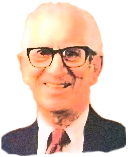 Bloom’s Taxonomy Additional Facts
Originally known as Taxonomy of Educational Objectives
Revised as A Taxonomy for Teaching, Learning and Assessment
Each category contained more definitive subcategories
Continuum of Simple to Complex & Concrete to Abstract
Knowledge is the basis of all categories
KNOWLEDGE USED IN COGNITION
Factual Knowledge
Terminology
Specific details and elements
Conceptual Knowledge
Classifications and categories
Principals and generalizations
Theories, models and structures
Procedural Knowledge
Subject-specific skills and algorithms
Subject-specific techniques and methods
Criteria for determining when to use appropriate procedures
Metacognitive Knowledge
Strategic 
cognitive tasks, including appropriate contextual and conditional knowledge
self
1956 Bloom’s Taxonomy
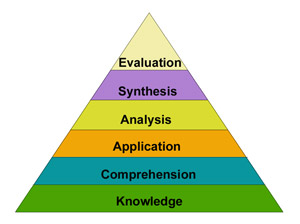 Consisted of six major categories:
Knowledge
Comprehension
Application
Analysis
Synthesis
Evaluation
2001 Bloom’s Taxonomy Revision
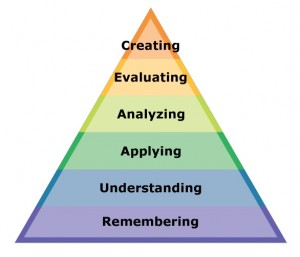 Still consisted of six major categories but six different major categories:
Remember
Understand
Apply
Analyze
Evaluate
Create
KNOWLEDGE vs REMEMBERING
Knowledge (Original):
“Involves the recall of specifics and universals, the recall of methods and processes, or the recall of a pattern, structure, or setting”
Examples – memorize, recall, recognize, repeat, record
Remembering (Revised):
Recall facts and basic concepts, recognize and recall relevant knowledge from long term memory
Examples – recognize, recall, duplicate, list, reproduce
COMPREHENSION vs UNDERSTAND
Comprehension (Original):
“refers to a type of understanding or apprehension such that the individual knows what is being communicated and can make use of the material or idea being communicated without necessarily relating it to other material or seeing its fullest implications.”
Examples – paraphrase, cite, classify, understand, convert
Understand (Revised):
Explain ideas and concepts, construct meaning from oral, written and graphic messages
Examples – explain, compare, classify, exemplify, infer
APPLICATION vs APPLY
Application (Original):
the “use of abstractions in particular and concrete situations.”
Examples – demonstrate, develop, inform, produce, construct
Apply (Revised):
Use information in new situations, use information in a new way
Examples – execute, implement, discover, prepare, solve
ANALYSIS vs ANALYZE
Analysis (Original):
the “breakdown of a communication into its constituent elements or parts such that the relative hierarchy of ideas is made clear and/or the relations between ideas expressed are made explicit.”
Examples – appraise, distinguish, differentiate, separate, outline
Analyze (Revised):
Draw connections among ideas, distinguish between parts, how they relate to each other and to the overall structure and purpose
Examples – organize, differentiate, attribute, criticize, experiment
SYNTHESIS vs EVALUATE
Synthesis (Original):
“putting together of elements and parts so as to form a whole.”
Examples – assemble, facilitate, compile, reinforce, validate
Evaluate (Revised):
Justify a stand of decision, make judgements and justify decisions
Examples – check, critique, defend, measure, verify
EVALUATION vs CREATE
Evaluation (Original):
“judgments about the value of material and methods for given purposes.”
Examples – appraise, predict, support, interpret, justify
Create (Revised):
Produce new of original work, put elements together to form a functional whole, create a new product or point of view
Examples – generate, plan, produce, devise, formulate
Bloom’s Taxonomy in the Classroom
Help establish learning goals
Joint understanding by teacher and students 
Clarify teacher and student objectives
Organize and deliver developmentally appropriate instruction
Design and implement valid assessment strategies
Coordinate and align instructions and objectives
REFERENCES
Vanderbilt University Center for Teaching
https://cft.vanderbilt.edu/guides-sub-pages/blooms-taxonomy/
University of Central Florida Faculty Center
https://fctl.ucf.edu/teaching-resources/course-design/blooms-taxonomy/
Innovative Educators
https://www.innovativeeducators.org/blogs/news/bloom-s-taxonomy-today-s-tech-savvy-students